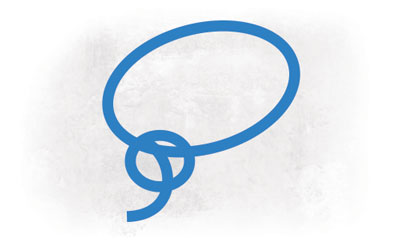 Lasso: Connecting Interdisciplinary Researchers
Ryan Mork 

Genevieve Shattow

PIRE Hackathon 2015
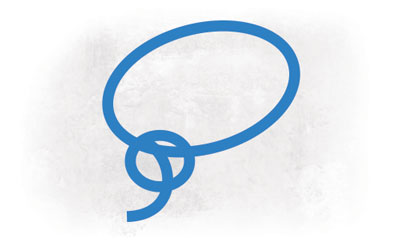 Finding an interdisciplinary researcher should be as easy as a Google search
Connect young faculty needing to take risks
Connect data scientists to long-tail researchers
Provide an objective collaborator metadata service
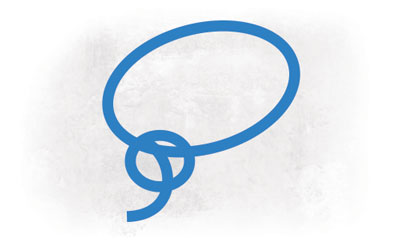 The Renaissance Scientist is dead
Tough Questions, Tougher Methods

Modern methods require modern statistical analysis for quality results

Connect Data to Data Scientists Through Data Commons
One person, one lab, can no longer do everything
[Speaker Notes: Relevance
Tony and Malcom: The renaissance scientist is dead. One person, one lab, can no longer do everything. We need to collaborate to survive, although our methods for forming collaborations are still limited by our incestuous social and academic circles
Why? Because:
-Getting at the ‘tough questions’ and high impact questions, requires increasingly complex methodologies
-Interdisciplinary research is increasingly being considered necessary to produce high impact research
-Data is becoming increasingly complex because of increasing ease of multiplexing and generating high dimensionality data sets, although researchers may no know how to analyze these effectively

-track searches and see when people find collaborations and see whether they are useful.
-sustainability? Link to data!!!! Metadata data commons, not only people want to work with, but also data you want through people that have same interests
Built on top of a data commons]
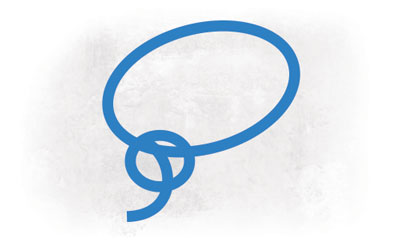 Bringing A ‘Data Perspective’ to Scientists
Comprehensive, Organized Result
Long-Tail
 Scientists
Low Energy, Simple Search
Data Intensive Methodology
Focus on ‘Hooking’ scientists to new ideas 
requiring minimal user input
[Speaker Notes: NOVELTY
-While more and more collaborators, we still rely upon archaic methods that tend to be highly homogenous. Such as conferences within field, faculty and department meetings within fields. Discover similarities with others in different fields
-Going from low-energy, simple searches to comprehensive, organized results
-Focus on ‘Hooking’ Scientists with Ideas—the rest will follow
-Provide LOW ENERGY means of quickly assessing and comparing the capabilities of research scientists
-We’re moving away from simple keyword searches to combining multiple searches, aggregating them, and packaging them for users
-Providing means to stimulate cross-field research
-Bring data intensive questions and methods to long tail scientists (uniting data analysts with traditional scientists) –removing the ‘fear’ of computation from basic scientists]
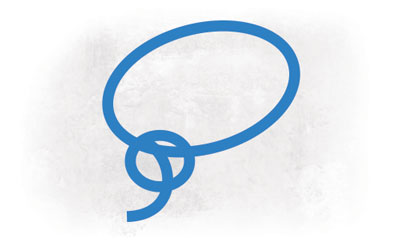 Beyond a keyword search:Aggregation and metadata
User Name, 
Institution
User Inputs
Aggregate Results
Generate Metadata
Scientific Background and Interests
Expanded Keyword searches
Comprehensive, Customizable Suggestions
Process
Outputs
[Speaker Notes: We’re moving away from simple keyword searches to combining multiple searches, aggregating them, and packaging them for users

RECOMMENDATION SYSTEM BASED UPON OPEN DATA:
-Google scholar,
-NSF< NIAID, NIH, etc]